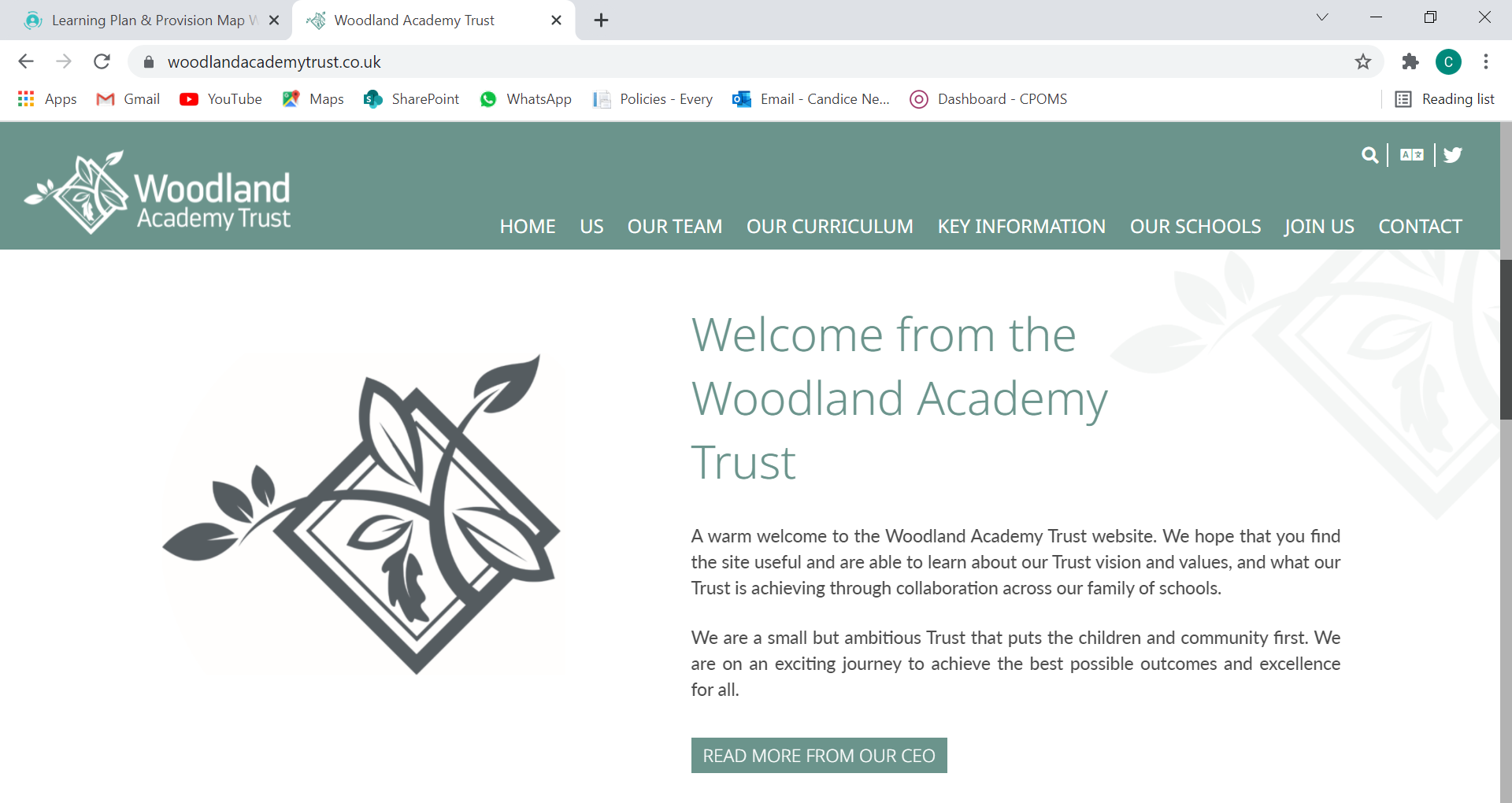 Meet the Teacher Session
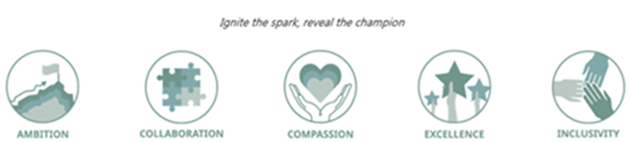 Year 6 Sycamore Class 
Thursday 21st September 2023
To introduce class teacher and teaching assistant 
To talk through daily routines and weekly timetable for the coming year
Year 6 Curriculum overview for 2023 2024
Overview of new Relationships and Behaviour Policy
Expectations re uniform, attendance, punctuality and home learning 
Time for questions
Session Aims
Class Teachers – Mr Ali


Teaching Assistant(s)- Mrs Eve
WELCOME TO YEAR 6 Sycamore CLASS
School gate opens at 8:40am
Children brought to external door (KS1) and then enter classroom 
Early morning work 
Whole school assemblies Monday, Wednesday and Friday mornings 9:00-9:20am
Breaktime –KS2 11:00-11:15am
Lunchtime – 12:30-1:30pm 
Children collected from playground at 3:20pm
Daily Routines
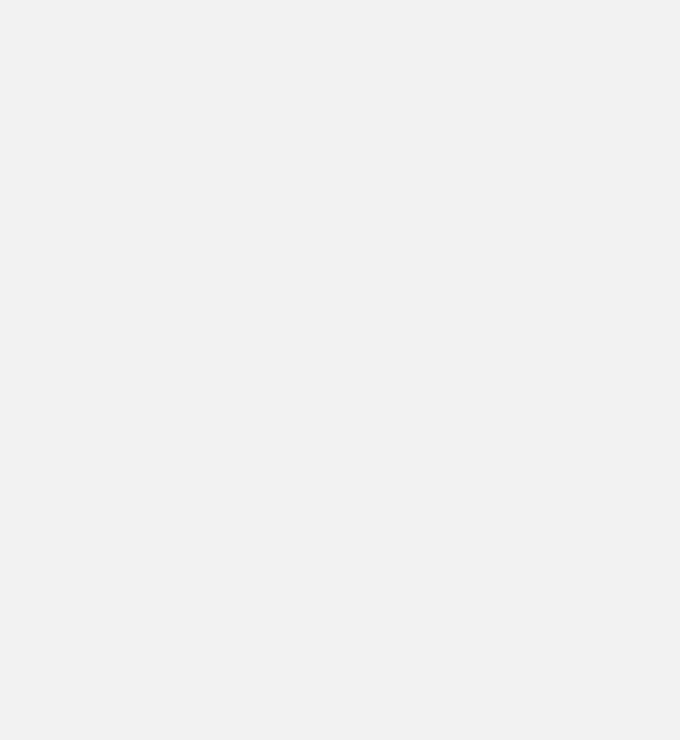 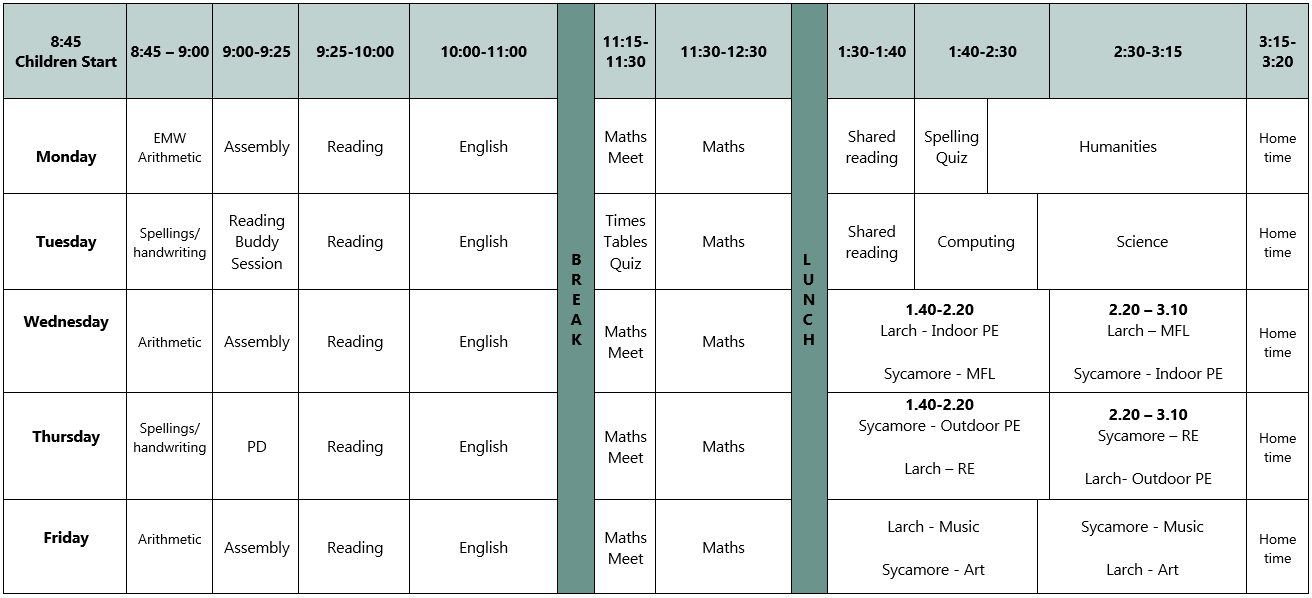 Weekly Timetable example
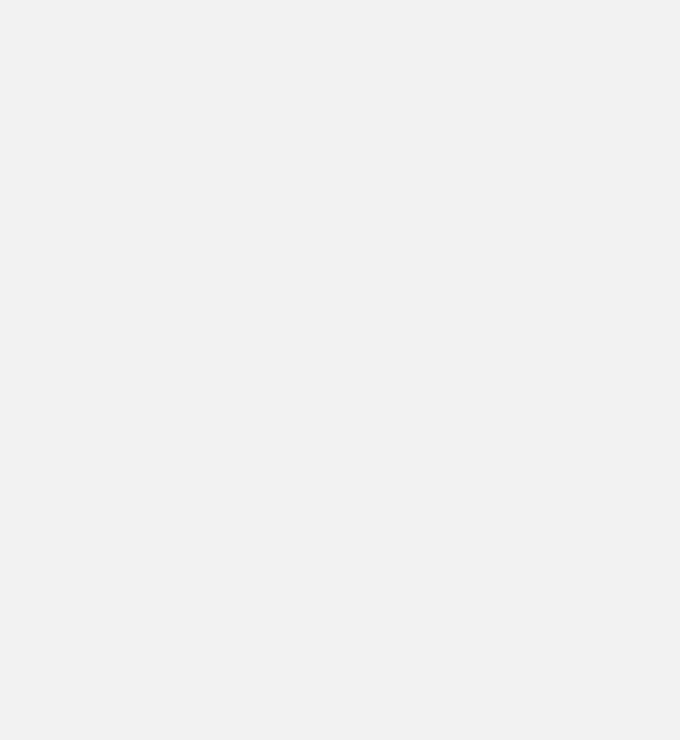 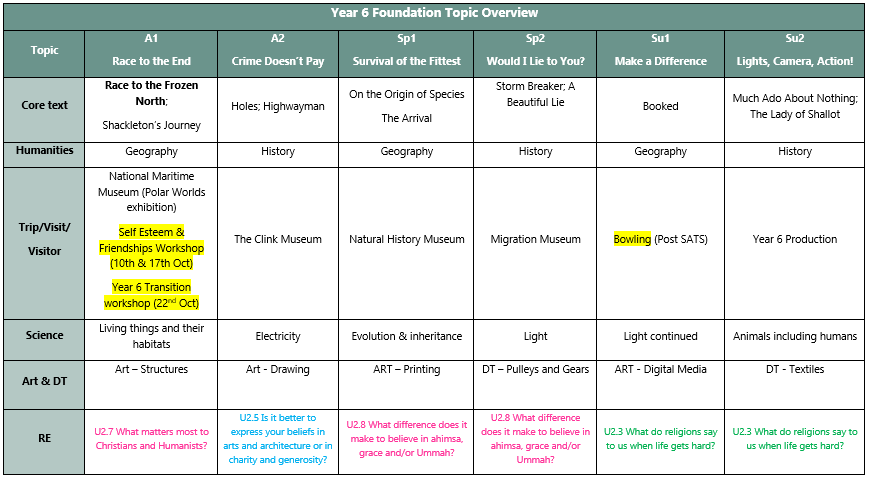 Curriculum Overview
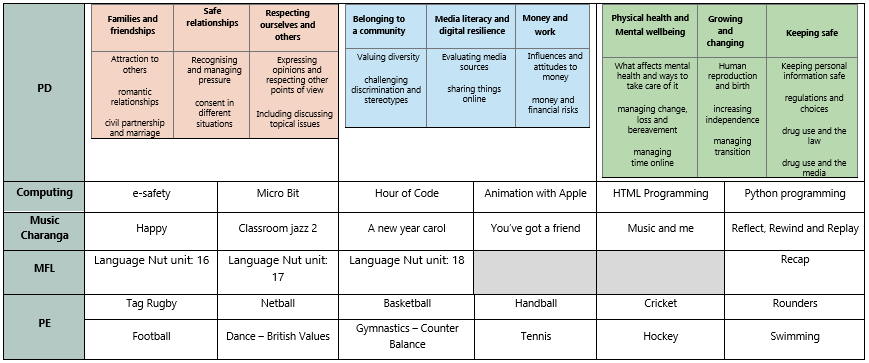 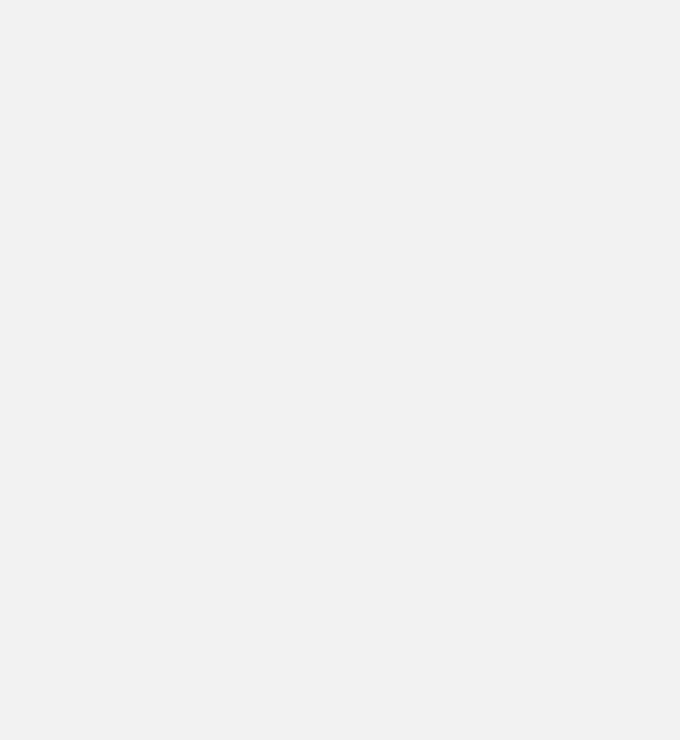 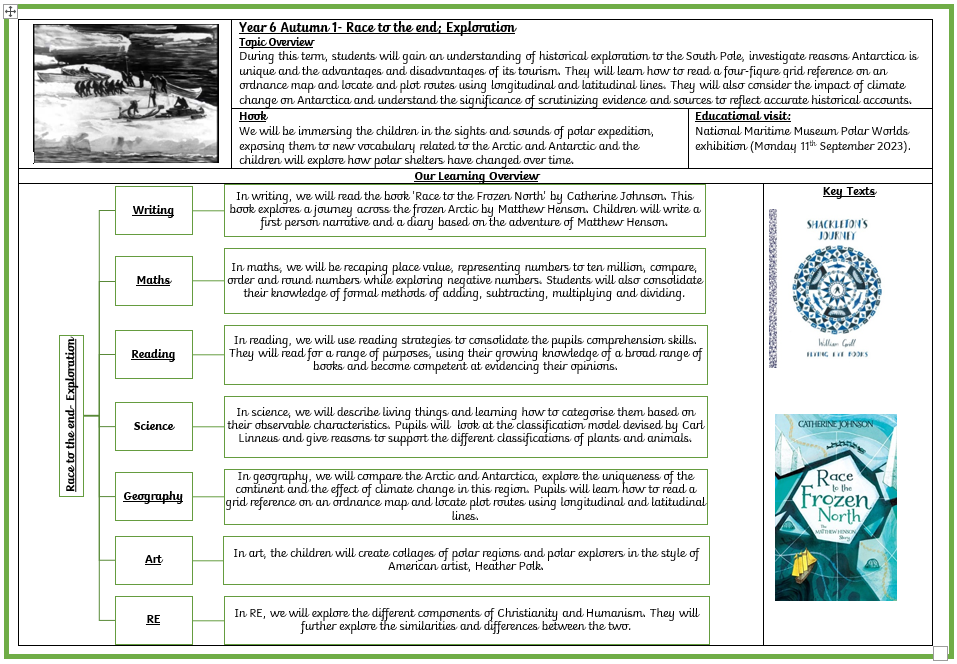 Autumn Term Overview
Relationships and behaviour at wbp – our vision
Recognition Wall – to celebrate children demonstrating our core values: respect, integrity, kindness, resilience, aspiration and curiosity
Celebration Assemblies -every Friday 
Golden wristbands to celebrate exceptional effort – reason written onto wristband
Attendance rewards
House Points – one house point given at any one time recorded on the Dojo platform
Positive postcards home
Positive phone calls home
Informal conversations with parents at the end of the day
Photocopying learning to go home with a brief note from the teacher
A positive behaviour approach at Willow Bank Primary School
Our behaviour steps
We are proud of our school and our uniform which enables our children to have a sense of belonging to our wonderful school community.
Girls
Royal blue cardigan with the school emblem or plain royal blue cardigan
White polo short with the school emblem or plain royal blue cardigan
Grey skirt/pinafore or smart grey trousers (not fashion trousers) and grey socks.
Blue and white school dresses/skirts or shorts may be worn in the summer with white socks
Flat, black sensible school shoes
Plain hairbands- no bows please
UNIFORM
Boys 
Royal blue jumper with the school emblem or plain royal blue jumper
White polo short with the school emblem or plain white polo shirt 
Grey trousers and grey socks
Grey shorts may be worn in the summer term
Black school shoes (no boots or trainers)
uniform
White, round necked t-shirt with the school emblem or plain white round necked t-shirt
Royal blue shorts 
Plimsols for indoor PE, trainers for outdoor PE
PE bag with a drawstring top
Royal blue tracksuits may be worn outside in cold weather
Reception only: navy outdoor all-weather anorak and trousers
Please ensure all items of clothing –including shoes and coats- are labelled clearly with your child’s name
PE KIT- may be worn to school on pe days
Book Bags 
All children are expected to bring a book bag* or rucksack* to school every day so they can keep reading books, letters and homework safe and dry
Jewellery
Watches may be worn in Year 3 and above- not smart watches please.
One pair of stud earrings (which will be removed during PE by the child). Please note that staff are not permitted to remove earrings.
Please note that mobile phones, tablets, iPads and all other mobile devices are not permitted in school unless your child has permission to walk home alone in Year 5 or 6. Phones are switched off and kept in the school office during the day.
Uniform
punctuality
attendance
At Willow Bank Primary School we recognise that parents make an enormous contribution in supporting the education of our children. Parental encouragement is a key factor to raising attainment and fostering a love of learning.
Home learning
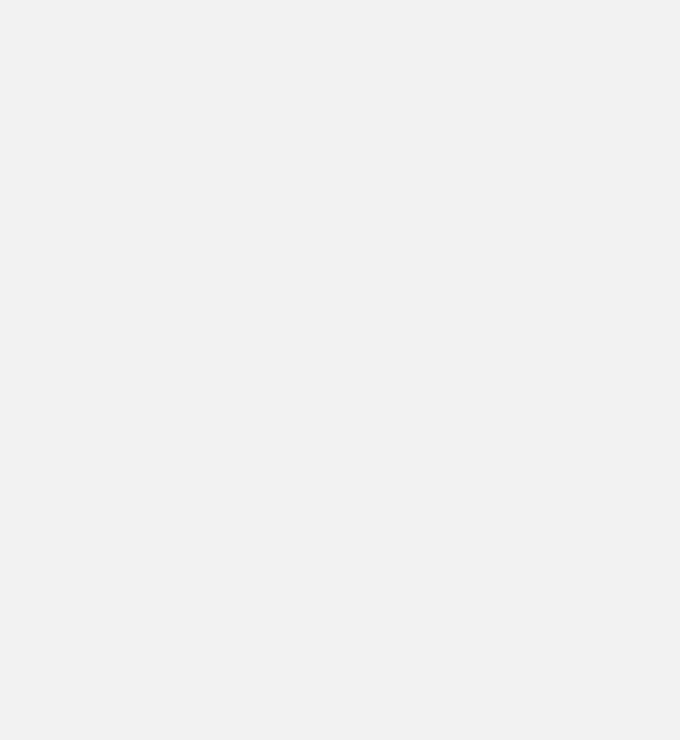 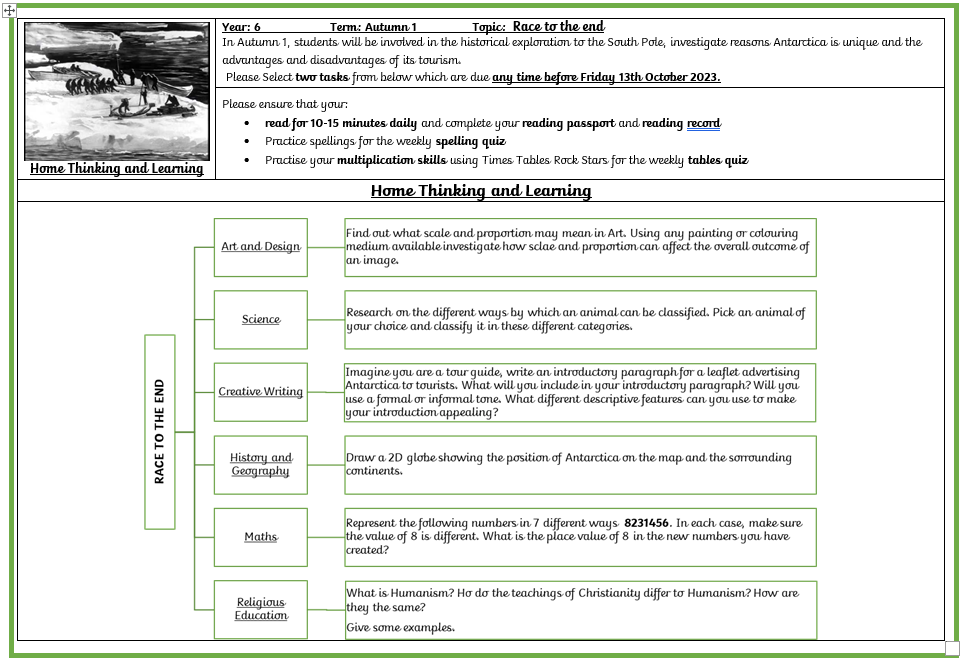 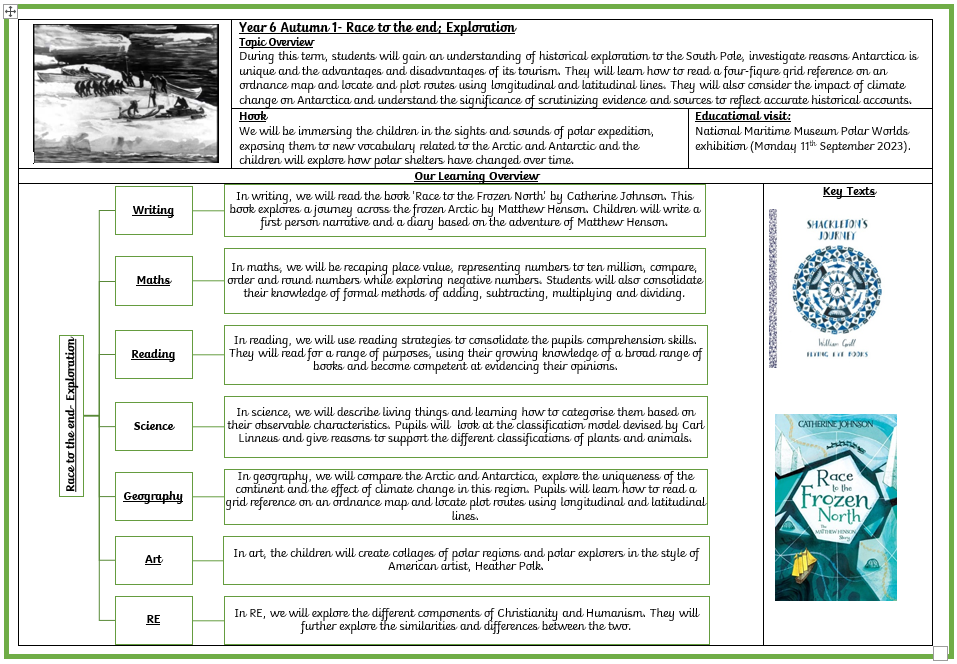 Autumn Term home learning
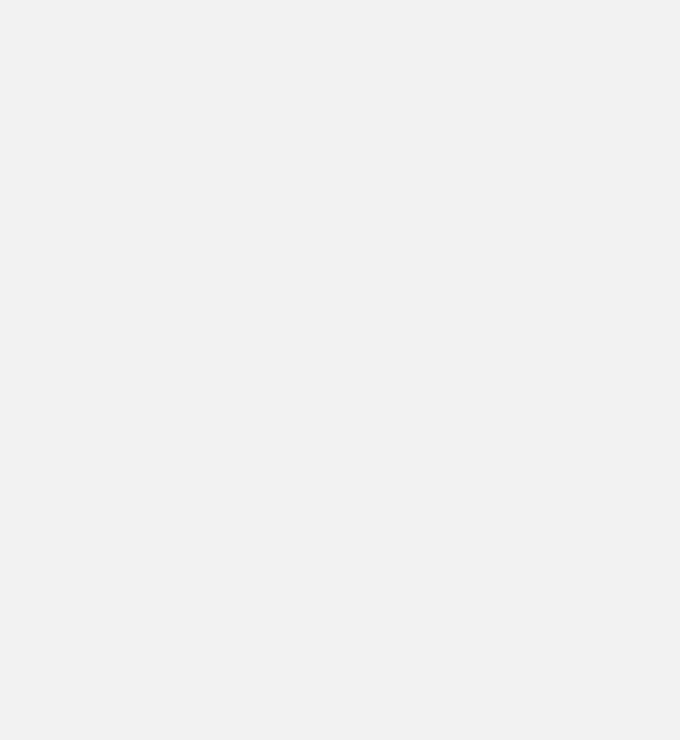 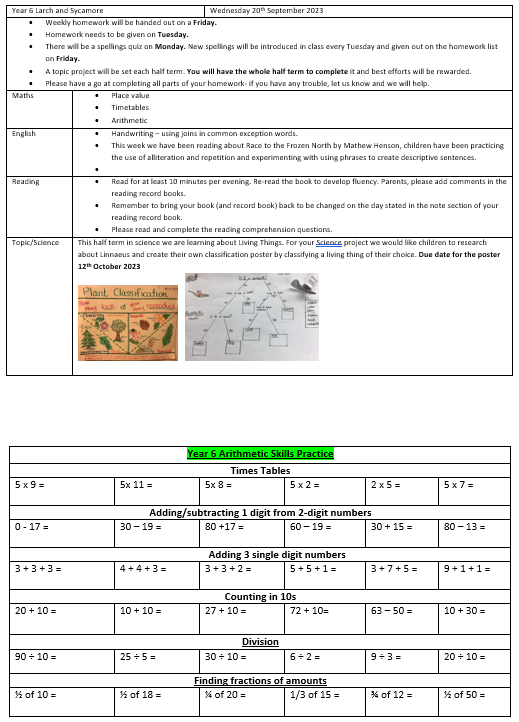 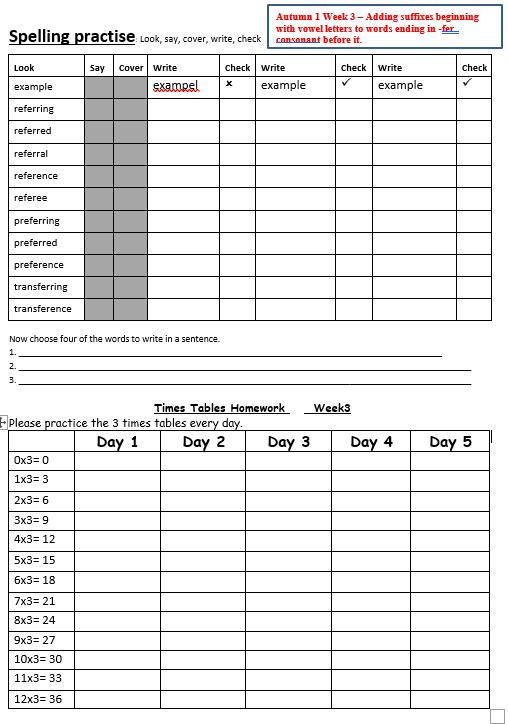 Weeklyhome learning
Daily Home learning activities
At Willow Bank,  children have access to a wide range of books in their reading corner and are encouraged to take a new book home to read every week (unless they haven’t finished/want to keep their previous book).
Children should be reading at home every day for fifteen minutes. Please do write a comment in your child’s home/school book or encourage them to do so each time you read with them 
Every class has daily reading sessions – early reading in EYFS and KS1 and whole class reading in KS2
Every class has a daily story time for 15 minutes during which the class teacher or TA will read aloud from the class book
This year we have introduced Reading Passports to encourage reading for pleasure. Every minute your child reads equates to one mile on their passport. Please initial your child’s passport every time they read at home.
Children that complete their Bronze, Silver, Gold, Platinum and Diamond passports will become a Willow Bank Reading Ambassador and will help to lead initiatives to encourage every child to be a life long reader
Reading at willow bank
WBP Reading Passports
WBP Reading passports
Year group expectations for times tables:
All children have been given a reading journal. This can also be used for messages to be communicated between home and school. Please write a brief comment in it each evening when you read with your child. 
I will be on the playground at the end of every day if you need to give me any quick messages regarding your child. If you need more time to discuss a query or issue, please do make an appointment to see me by calling the school office on 0208 320 1900.
In addition, we will send home half termly curriculum newsletters, a weekly parent newsletter and there is lots of additional useful information on our new school website Contact Us - Willow Bank Primary School
communication
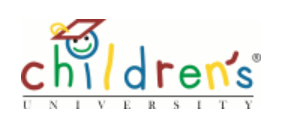 Children’s University is a charity that works in partnership with schools to develop a love of learning in children.

 We do this by encouraging and celebrating participation in extra-curricular activities in and outside of school.
By the time a child turns 18, they will have spent just 9% of their waking life in a classroom. Children’s University is about making the most of the remaining 91%.
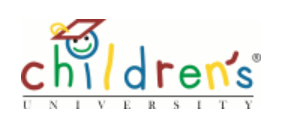 Children graduate each year once they’ve earned enough stamps.
Children earn stamps by:
Doing activities at home- check 
        a).Children’s University 
              google classroom.
        b). Children’s University  
              website.
Participating in after school clubs in school.
Participating in after school clubs outside school
Key outcomes we want for every child
We want every child that takes part in Children’s University to feel:
That learning can be fun, aspirational, and lifelong
They have enjoyed a range of new learning experiences and are motivated to keep learning in different ways
They have grown in confidence and self-belief
They have a broader range of essential skills in line with the Skills Builder Framework
They are empowered to make positive choices about their future
They can better cope with the challenges that life throws at them
They are celebrated for their commitment to learning by their family, school, and community.
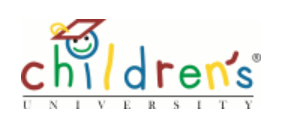 limitless learning beyond the classroomGRAduation ceremony
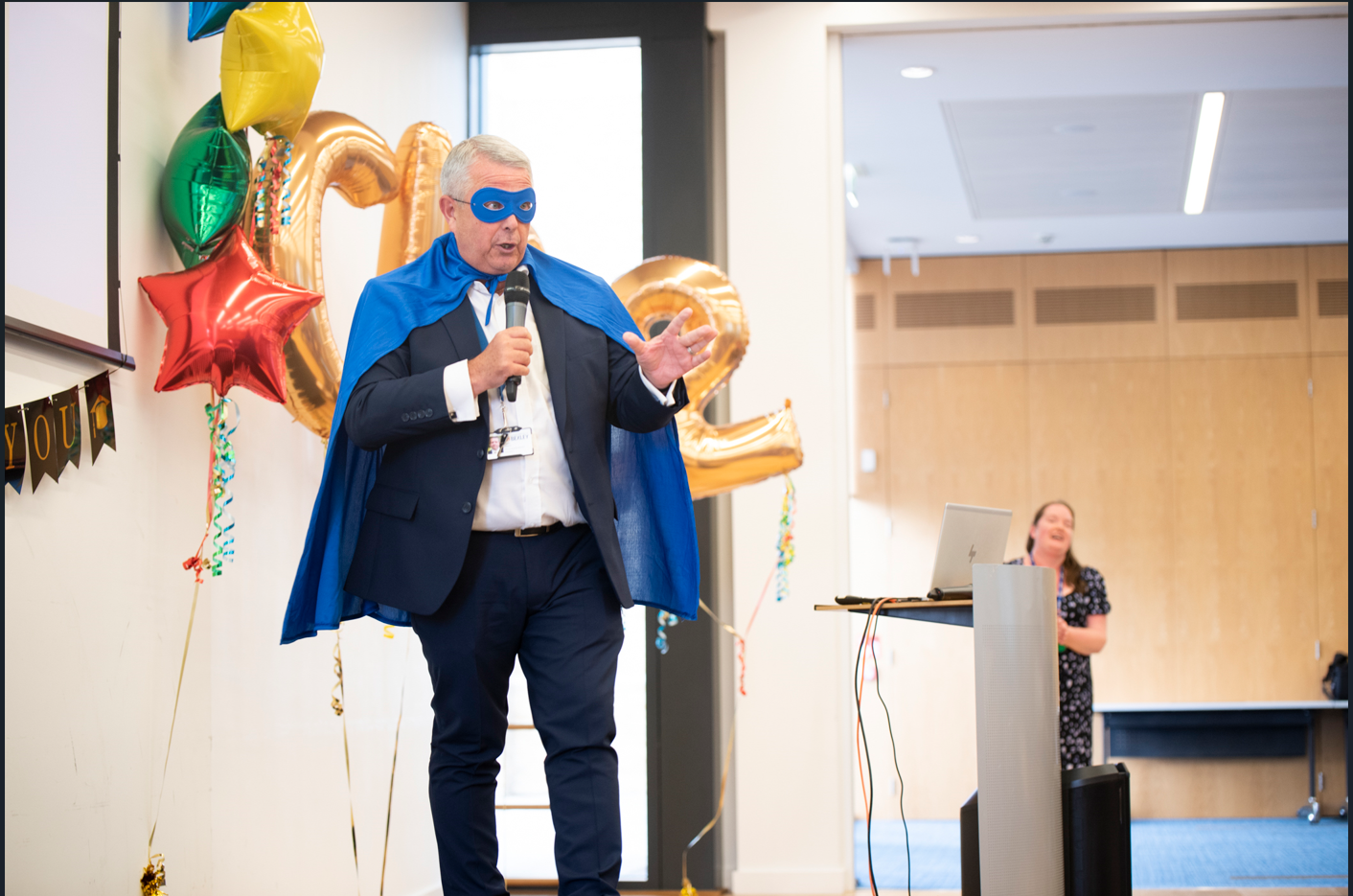 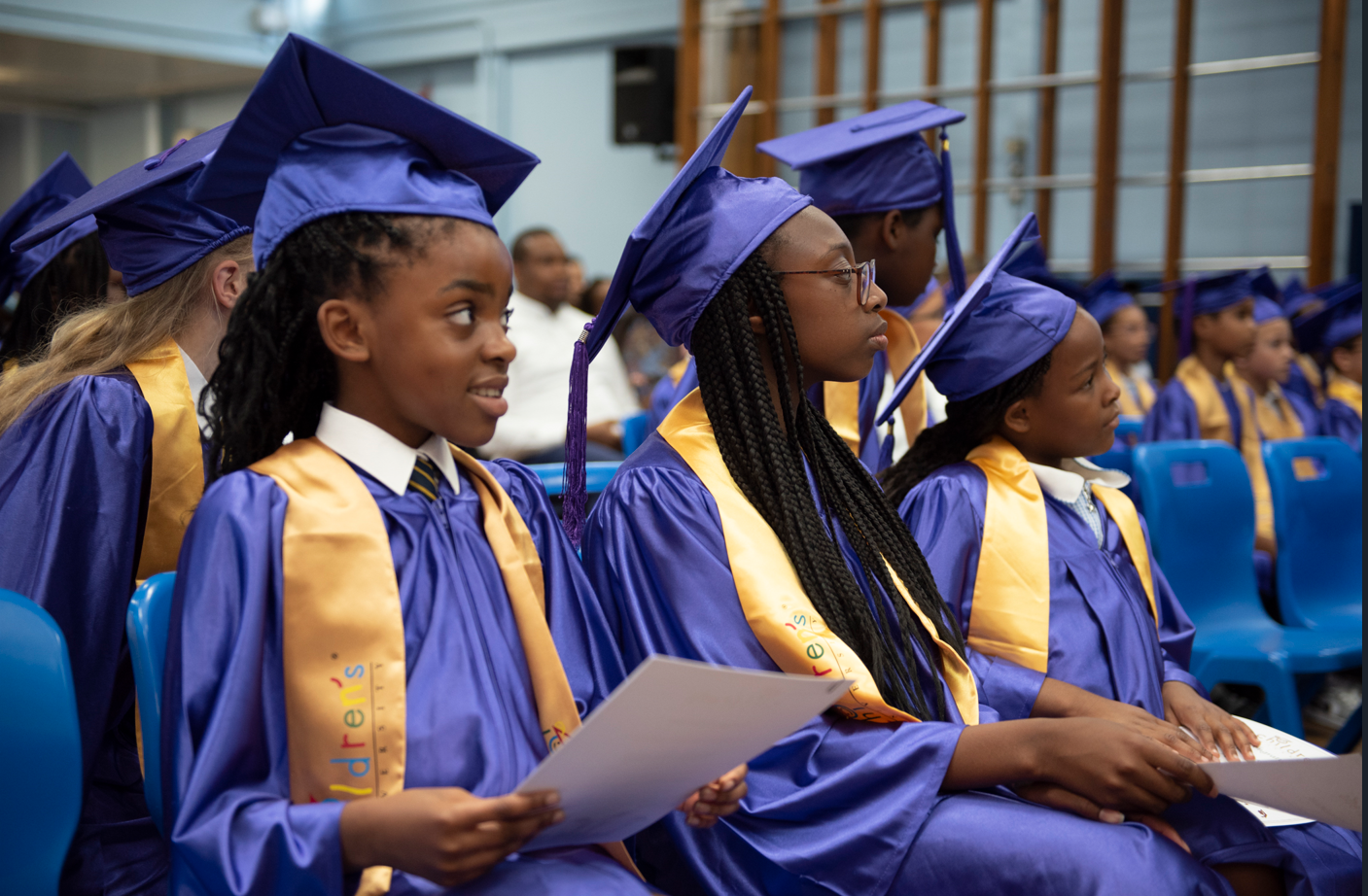 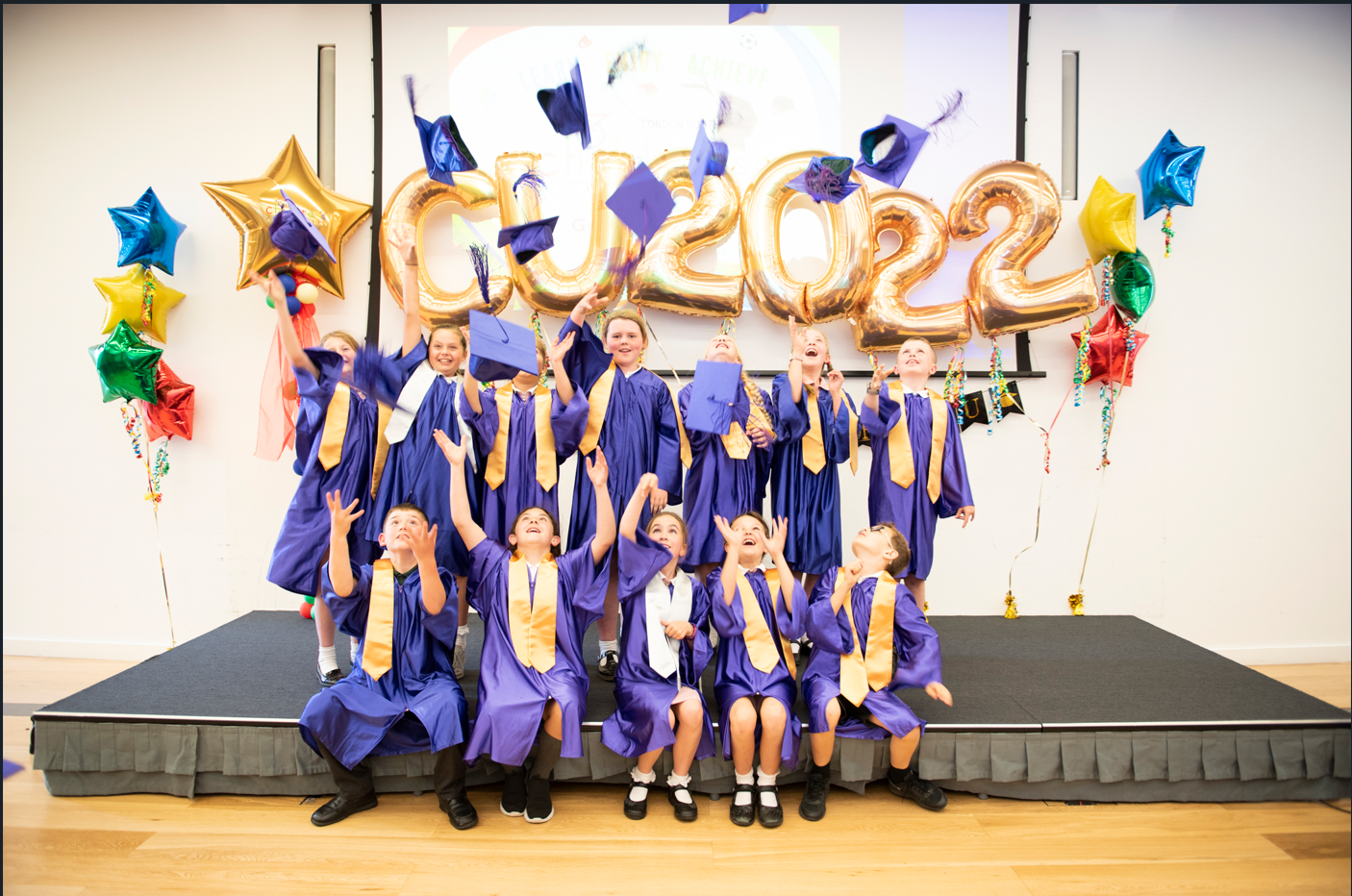 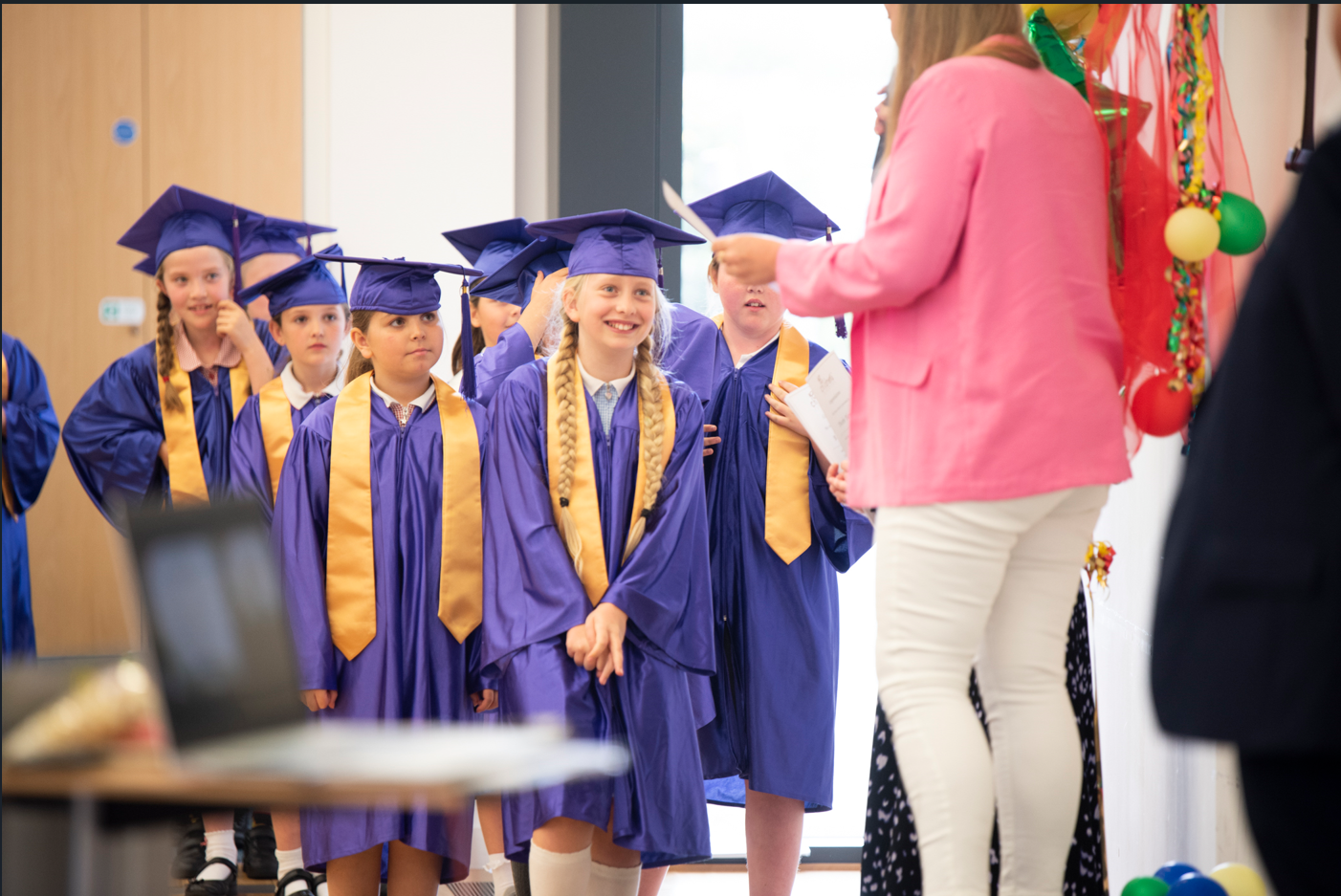 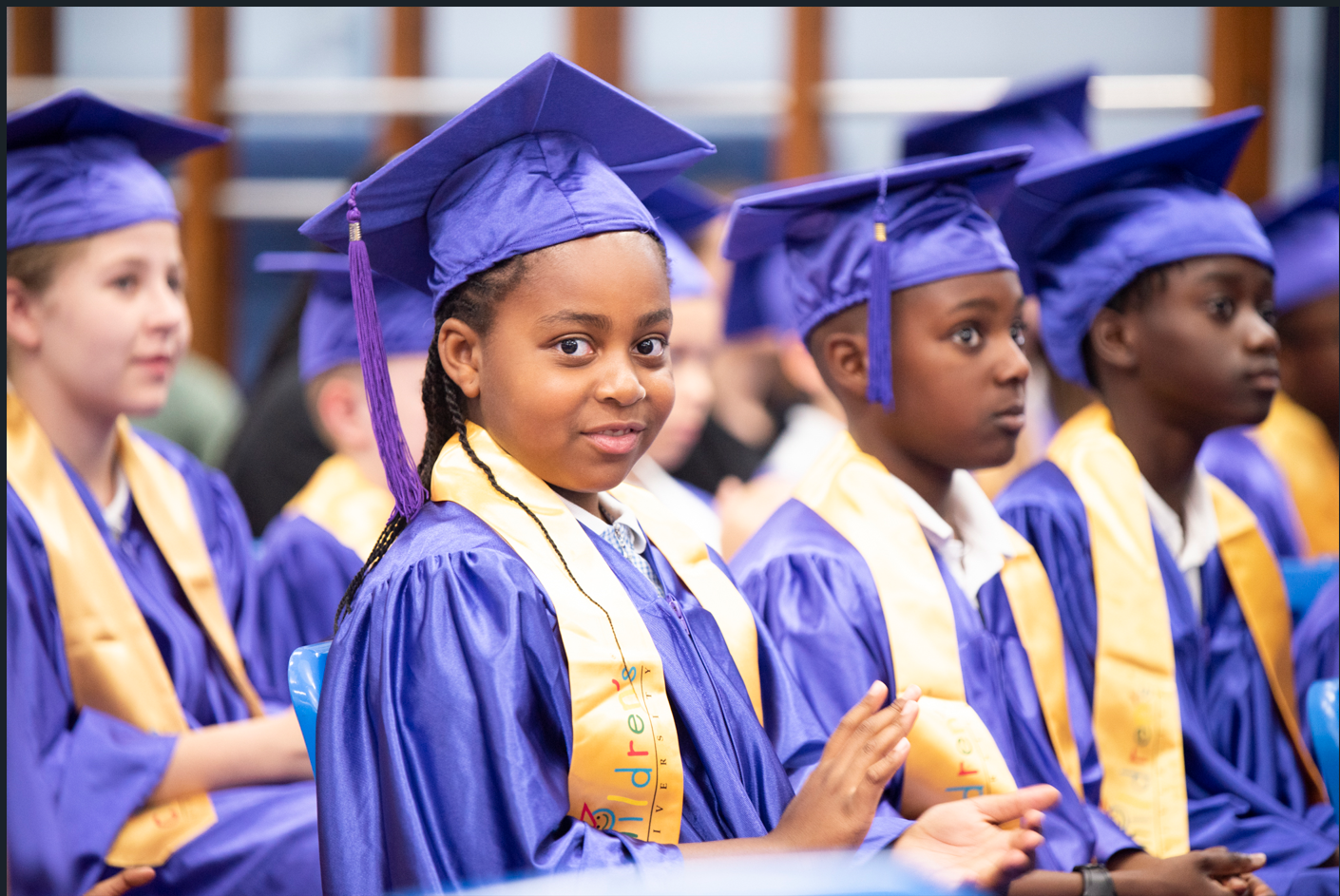 Additional information needed
Secondary application deadline – Tuesday 31st October 2023
Offer Date – Friday 1st March 2024

Y6 SATs – week commencing 13th May 2024
Thank you for listening
Please do come and speak to me if you have any further questions.